La fabrique de la Loi
La loi de financement de la sécurité sociale 

17 septembre 2014
Avec 469,8 milliards d’euros de dépenses pour 2013, les finances de la sécurité sociale dépassent en volume les finances de l’Etat : 370,9 milliards pour la même période.  

Le Parlement, à partir des années 80, a progressivement exercé un droit de regard sur les recettes et les dépenses sociales. 

En 1996 réforme s’est traduite par deux volets. 
Le premier visait à régler le problème du déficit chronique de la Sécurité sociale et prenait la forme d’ordonnances. Celle du 24 janvier 1996 créait la CADES (Caisse d’amortissement de la dette sociale), celle du 24 avril prenait un certain nombre de mesures techniques relatives notamment à la maîtrise des dépenses de santé. 
Le deuxième volet visait plus spécifiquement le contrôle parlementaire des finances sociales. Il s’est traduit par la révision de la Constitution du 22 février 1996 et par la loi organique du 22 juillet 1996 dont les dispositions ont été introduites dans le Code de la Sécurité sociale. 
Ces deux textes ont mis en place une nouvelle catégorie de loi : la loi de financement de la Sécurité sociale calquée sur les lois de finances de l’Etat, même si leur valeur n’est pas la même.
La loi organique relative aux lois de financement de la Sécurité sociale du 2 août 2005 (LOLFSS), complétée par la loi organique du 13 novembre 2010. 
toutes ces dispositions organiques sont intégrées dans le Code de la Sécurité sociale (articles L.O. 111-3 à L.O. 111-10-2).  .
I - LE CONTENU DES LOIS DE FINANCEMENT DE LA SÉCURITE SOCIALE
La loi de financement de la sécurité sociale doit contenir certaines dispositions, d’autres peuvent éventuellement y figurer. 
Le contenu obligatoire  (1)
Il est fixé par l’article 34 de la Constitution : « Les lois de financement de la Sécurité sociale déterminent les conditions générales de son équilibre financier et, compte tenu de leurs prévisions de recettes, fixent ses objectifs de dépenses ». 
Par rapport aux lois de finances de l’Etat, la différence est importante. 
La loi de financement n’ont qu’un aspect prévisionnel pour ce qui est des recettes. 
De plus pour ce qui est des dépenses ont peut considérer que l’on est proche de l’autorisation (elle fixe celles-ci) mais dans la mesure où ce ne sont que les objectifs de dépenses qui sont fixés la portée de ces dispositions est atténuée.
les votes sur les dépenses sociales contrairement aux votes des crédits budgétaires, n'ont qu'un rôle indicatif et non pas limitatif. 
Ils ne font pas l'objet d'un décret de répartition par programmes comme c'est le cas des crédits budgétaires d’une loi de finances. On ne peut donc les assimiler à de véritables crédits dont le montant ne peut, en principe, être dépassé.
I - LE CONTENU DES LOIS DE FINANCEMENT DE LA SÉCURITE SOCIALE
Le contenu obligatoire (2)
Les prévisions de recettes et les objectifs de dépenses de l'ensemble des branches de la Sécurité sociale. 
Cette notion de branche de Sécurité sociale correspond, au regroupement comptable d'un ensemble homogène de prestations couvrant un risque social et financées par des ressources propres. 
Elles sont au nombre de quatre : maladies ; accidents du travail et maladies professionnelles ; famille ; vieillesse. 
LFSS présente de manière distincte les montants relatifs au régime général, compte tenu de son poids financier. 
De plus, elles rendent compte de l'équilibre financier 
des fonds de financement dotés de la personnalité morale qui financent certaines prestations servies par les régimes de Sécurité sociale, ainsi que 
de la Caisse d'amortissement de la dette sociale (CADES), et du 
Fonds de réserve pour les retraites (FRR), 
par le vote des prévisions de recettes qui lui sont affectées chaque année, afin de lui permettre de remplir son rôle de financement des régimes d'assurance vieillesse dans la perspective du choc démographique à venir.
I - LE CONTENU DES LOIS DE FINANCEMENT DE LA SÉCURITE SOCIALE
Le contenu facultatif 
Certaines dispositions autres que celles évoquées précédemment peuvent se trouver dans de telles lois comme elles peuvent figurer dans des lois ordinaires. Mais leur contour est déterminé de manière générale puisqu’il s’agit de «dispositions affectant directement l’équilibre financier des régimes obligatoires de base ». 
Il s’agit des dispositions: 
affectant les recettes ou ayant un impact sur les dépenses des années ultérieures à l'année à venir ; 
modifiant les règles relatives à la gestion des risques ou les règles d'organisation ou de gestion interne des régimes ; 
relatives à l'amortissement de la dette ou à la mise en réserve de recettes pour l'avenir.
I - LE CONTENU DES LOIS DE FINANCEMENT DE LA SÉCURITE SOCIALE
Le contenu formel 

Outre la loi proprement dite, la LFSS est nécessairement accompagnée de deux rapports ainsi que de plusieurs annexes. 

La loi proprement dite 
La loi de financement de la Sécurité sociale de l'année comprend quatre parties :
une partie comprenant les dispositions relatives au dernier exercice clos ; 
une partie comprenant les dispositions relatives à l'année en cours ; 
une partie comprenant les dispositions relatives aux recettes et à l'équilibre général pour l'année à venir ; 
une partie comprenant les dispositions relatives aux dépenses pour l'année à venir
I - LE CONTENU DES LOIS DE FINANCEMENT DE LA SÉCURITE SOCIALE
Deux rapports. 
Il s’agit d’abord d'un rapport décrivant 
les prévisions de recettes et les objectifs de dépenses par branche des régimes obligatoires de base et du régime général, 
les prévisions de recettes et de dépenses des organismes concourant au financement de ces régimes ainsi que 
l'objectif national de dépenses d'assurance maladie (ONDAM) pour les quatre années à venir. 
Il s’agit ensuite d'un rapport décrivant les mesures prévues pour 
l'affectation des excédents ou 
la couverture des déficits constatés à l'occasion de l'approbation des tableaux d'équilibre relatifs au dernier exercice clos dans la partie de la loi de financement de l'année comprenant les dispositions relatives au dernier exercice clos
I - LE CONTENU DES LOIS DE FINANCEMENT DE LA SÉCURITE SOCIALE
10 annexes 
Programmes de qualité et d'efficience (PQE) relatifs aux dépenses et aux recettes de chaque branche. Ce sont des équivalents des PAP annexés au Projet de loi de finances 
Objectifs de gestion et moyens de fonctionnement des organismes ; 
Mise en œuvre de la loi de financement de l'année en cours ; 
Recettes des régimes de Sécurité sociale par catégorie et par branche ; 
Mesures d'exonération de cotisations sociales et compensation financière ; 
Champs d'intervention respectifs de la Sécurité sociale et de l'État ; 
Périmètre de l'objectif national de dépenses d'assurance maladie et sa décomposition en sous-objectifs 
Fonds de financement (FSV, FFIPSA, FRR, CADES, CNSA) ; 
Besoins de trésorerie des régimes et impact des mesures nouvelles ; 
Liste des régimes obligatoires de base de Sécurité sociale. Cette annexe n’est publiée que tous les trois ans. 
Article LO 111-4 CSS 
.
II - LES MÉTHODES
La procédure d'adoption des projets de loi de financement de la sécurité sociale a été calquée assez largement sur l'examen des projets de loi de finances

Plusieurs méthodes sont identifiables 
La démarche «objectifs-résultats» 
Un cadrage pluriannuel 
Une présentation plus précise  de l’objectif national de dépenses d'assurance-maladie (l'ONDAM)
Le débat d'orientation des finances sociales
III - LES DÉLAIS
Le délai de dépôt 
Comme en matière de loi de finances, le Gouvernement se voit imposer un délai quant au dépôt du projet de loi de financement. La date limite du dépôt du texte sur le bureau de l'Assemblée nationale est fixée au 15 octobre ou, si cette date est un jour férié, au premier jour ouvrable qui suit.
 Le délai de dépôt n’est pas sanctionné 
Les délais d’examen 
L’article 47-1 de la Constitution. 
l’Assemblée nationale dispose de vingt jours en première lecture et 
le Sénat de quinze jours. 
Les délais de première lecture sont sanctionnés par le dessaisissement d’une l’assemblée au profit de l’autre. 
A ces délais de première lecture s’ajoute un délai général ou global qui s’applique au Parlement tout entier et à l’ensemble des lectures, il est de cinquante jours
il est sanctionné par le dessaisissement du Parlement au profit du Gouvernement. En d’autres termes, « les dispositions du projet peuvent être mises en oeuvre par ordonnance.»
IV – LA PROCEDURE
L’examen en commission 
A l’Assemblée nationale, 
la commission des affaires sociales est traditionnellement chargée de l’examen au fond des projets de loi de financement de la sécurité sociale ; 
la commission des finances, se saisit pour avis. 
Les travaux relatifs au projet de loi de financement de la sécurité sociale débutent, à la mi-septembre, 
par l’audition par la commission des affaires sociales du Premier président de la Cour des comptes et sa présentation du rapport annuel de la Cour sur la sécurité sociale au courant du mois de septembre;
Les cinq rapporteurs rédigent chacun un tome du rapport consacré au projet de loi ; un tome supplémentaire comporte le tableau comparatif (dispositions initiales, projet de loi et amendements adoptés) ainsi que les amendements examinés par la commission
IV – LA PROCEDURE
Limites aux amendements (1)  
L’interdiction des cavaliers sociaux 
L’article LO 111-3 III du Code de la Sécurité sociale 
 seuls les amendements « affectant directement l'équilibre financier des régimes obligatoires de base ou améliorant le contrôle du Parlement sur l'application des lois de financement de la sécurité sociale » sont possibles
Le même article ajoute que « Les amendements non conformes aux dispositions du présent article sont irrecevables » 
Toutefois pour être plus sûr encore d’éviter les cavaliers « sociaux » on ajoute que « Tout amendement doit être accompagné des justifications qui en permettent la mise en oeuvre. »
IV – LA PROCEDURE
Limites aux amendements (2). 
L’interdiction de l’augmentation ou de la diminution des charges et des ressources 
L’article 40 de la Constitution qui interdit les propositions et les amendements qui auraient « pour conséquence soit une diminution des ressources publiques, soit la création ou l'aggravation d'une charge publique. » s’applique également aux charges et aux ressources de la Sécurité sociale. 
Conseil constitutionnel 16 juillet 1996 DC-96-379. 
L'article LO 111-7-1 du Code de la Sécurité sociale précise qu'« au sens de l'article 40 de la Constitution, la charge s'entend, s'agissant des amendements aux projets de loi de financement de la Sécurité sociale s'appliquant aux objectifs de dépenses, de chaque objectif de dépenses par branche ou de l'objectif national de dépenses d’assurance maladie ». 
Ce dispositif permet aux parlementaires de présenter des amendements majorant le montant d'un ou de plusieurs sous-objectifs inclus dans un objectif, à condition de ne pas augmenter le montant de celui-ci.
IV – LA PROCEDURE
L’examen en séance 
particularités s’agissant de l’ordre de vote des différentes parties du projet de loi. 
Ainsi, l’article L.O. 111-7-1 du Code de la Sécurité sociale précise que la quatrième partie du projet de loi de financement de l’année comprenant les dispositions relatives aux dépenses pour l’année à venir, ne peut être mise en discussion avant l’adoption de la troisième partie comprenant les dispositions relatives aux recettes et à l’équilibre général pour la même année. 
De plus, l’ONDAM, bien que décomposé au moins en cinq sous-objectifs, fait l’objet d’un vote unique. Chaque objectif de dépenses par branche, décomposé le cas échéant en sous-objectifs, fait l'objet d'un vote unique portant sur l'ensemble des régimes obligatoires de base de Sécurité sociale et sur le régime général. L'ONDAM de l'ensemble des régimes obligatoires de base, décomposé en sous-objectifs, fait l'objet lui aussi d'un vote unique. 
Les recettes sont présentées par branche et se traduisent au travers des soldes des tableaux d'équilibre. Ces derniers font l'objet de votes distincts selon qu'il s'agit de l'ensemble des régimes obligatoires de base, du régime général ou des organismes concourant au financement de ces régimes. 
La possibilité pour le Gouvernement de recourir à l’article 49-3 de la Constitution (engagement de responsabilité sur le vote d’un texte) a été maintenue sans limitation pour le vote d’un projet de loi de financement de la Sécurité sociale.
IV – LA PROCEDURE
Les modifications 
Les lois de financement de la Sécurité sociale peuvent être modifiées par le législateur lui-même. 
Elles peuvent l’être par la voie réglementaire 
Les lois de financement rectificatives 
Les décrets 
De manière exceptionnelle, certaines modifications à la loi de financement peuvent être apportées par voie réglementaire. 
En effet, les limites dans lesquelles les besoins de trésorerie des régimes obligatoires sont couverts par des emprunts et que la loi de financement fixe, peuvent être modifiées par décret. 
Bien sûr, des conditions doivent être respectées: 
l’urgence d’abord, mais aussi 
la ratification parlementaire qui doit intervenir « dans le plus prochain projet de loi de financement de la sécurité sociale »
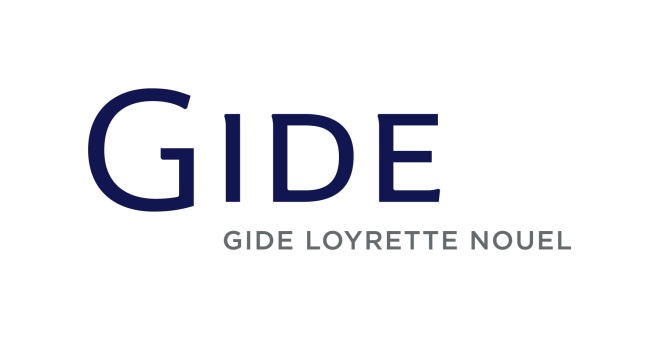 Francis Kessleravocat, senior counseltél. +33 (0)1 40 75 22 97francis.kessler@gide.com
ALGERBRUXELLESBUCARESTBUDAPESTCASABLANCAHANOIHÔ CHI MINH VILLEHONG KONGISTANBULKIEVLONDRESMOSCOUNEW YORKPARISPÉKINSHANGHAITUNISVARSOVIE
Gide Loyrette Nouel A.A.R.P.I.
22 cours Albert Ier
75008 Paris
tél. +33 (0)1 40 75 60 00
info@gide.com - gide.com